Bellwork: 1/17/14
Please walk in Silently and IMMEDIATELY begin your bellwork.

What is are a few things you can find on Ms. Kim’s Weebly site? 
What are the common outcomes of all chemical changes?
Agenda
Bellwork
Objective: Students will be able to use and chemical equation to determine the number or atoms on both sides of the equation.
Chemical Equations
Think about a Math Equation. 

		5 + 6 = 11 
		11 = 11
R.A.P.
Reactants. Arrow. Product.

Reactants: Whatever the chemical reaction begin with
			“Yields” or “produces” 
Product: Whatever is left when the chemical reaction is finished
Parts of Chemical Equations
Reactants  Products
C3H8 + 5 O2  3 CO2 + 4 H20
When you see “yields” or “produces” or “forms,” use an arrow ()
When you see “reacts with” or “and,” use a plus sign (+)
2 Types of Chemical Equations
There are 2 ways to write chemical equations:
 Word Equations
 Skeleton Equations
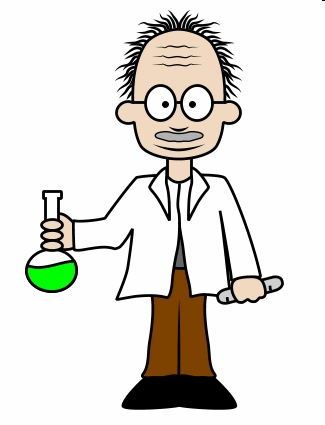 Word Equations
Word equations use WORDS to show chemical reactions.
Solid iron and chlorine gas react to yield/form solid iron(III) chloride
It’s like a short “chemical sentence” describing a chemical reaction!
Skeleton Equations
Skeleton equations use CHEMICAL FORMULAS and SYMBOLS rather than words to identify products and reactants.
		Ex: 2H2 + 02  2H2O
What is a chemical formula??!
GUIDED PRACTICE:
Write the skeleton equations for the following word equation.
Then list the reactants and products.
		Don’t be intimidated if you don’t know the compound names- you just have to know where to put the arrow!
Guided Practice
Write the skeleton equation and list reactants and products: (2 min)
Flour (symbol: F) , sugar (symbol: S) , and eggs (symbol: E)  react to yield a birthday cake (symbol: BC).
Flour (symbol: F) , sugar (symbol: S) , and eggs (symbol: E)  react to yield a birthday cake (symbol: BC).
			F + S + E  BC
Reactants: Flour, sugar, and eggs
Products: Birthday Cake
Guided Practice:
Write the skeleton equation and list reactants/products: (2 min)

2.  Hydrogen (H) gas reacts with bromine (Br) gas to yield gaseous hydrogen bromide. (HBr)
2. Hydrogen (H) gas reacts with bromine (Br) gas to yield gaseous hydrogen bromide. (HBr)
H + Br  HBr
Reactants: H & Br
Products: Br
Guided Practice
Write the skeleton equation and list reactants/products: (2 min)

3. Gaseous carbon monoxide (CO) reacts with oxygen (O) gas to produce carbon dioxide (CO2) gas.
3. Gaseous carbon monoxide (CO) reacts with oxygen (O) gas to produce carbon dioxide (CO2) gas.
			CO + O  CO2
Reactants: CO & O
Products: CO2
Independent Practice
Read the passage that explains chemical equations
Answer the practice problems below.